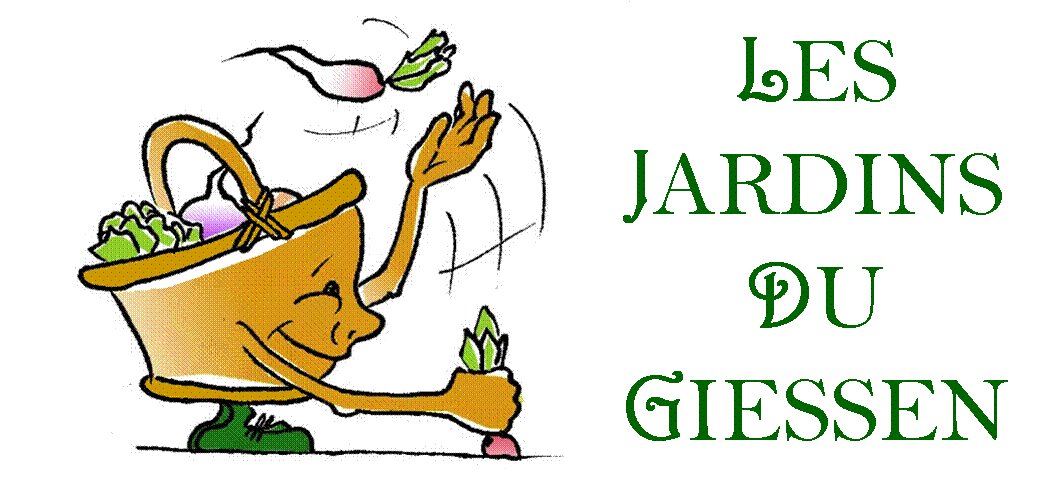 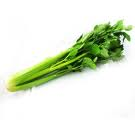 CÉLERI BRANCHE
1
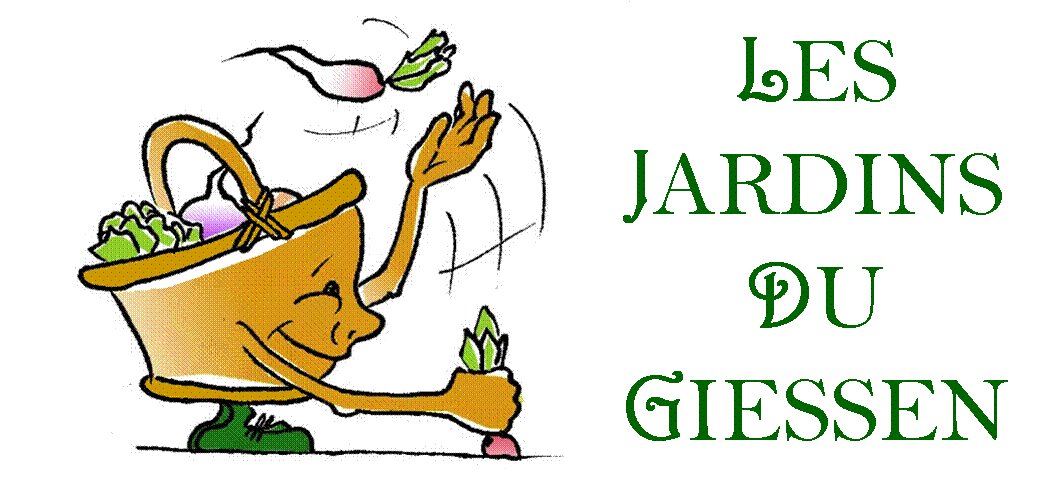 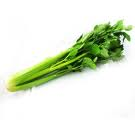 CÉLERI BRANCHE
POMMES DE TERRE AU CÉLERI BRANCHE
	Ingrédients (pour 2 personnes) : 	1 pied de céleri branche 		4 ou 5 belles pommes de terre 		2 cuillerées à soupe d'huile d'olive 		sel 
	Lavez le céleri branche, épluchez-le (bien enlevez les fils) et coupez-le en tous petits dés.Epluchez les pommes de terre (de préférence une espèce qui se tient bien) et coupez-les également en petits dés.Prendre une sauteuse avec couvercle, et qui n'attache pas de préférence, versez l'huile, y faire revenir les légumes.Dès que cela grésille, ralentir mais pas trop, pour que ça continue de rissoler légèrement.Salez et mouillez avec un peu d'eau, 1 cuillère à soupe environ, couvrir et laissez cuire 1/2 heure. 

SALADE DE CÉLERI BRANCHE
	Pour 4 personnes
	Ingrédients :		- céleri branche 		- 1 pomme coupée en petits dés et 		   légèrement  citronnée (pour éviter 		   l’oxydation) 		- 150 g de comté coupé en petits dés 
			- Des cerneaux de noix, un peu de 		   poivre
	 		- 2 cuillères à soupe d'huile de noix  
	 		- 1 cuillère à soupe de vinaigre 		   balsamique Lavez et bien séchez le céleri. Enlevez les fils et coupez le céleri en tronçons.  Mettez le céleri, les morceaux de pommes et les cerneaux de noix dans un saladier. Préparez la vinaigrette.  Versez le tout dans le saladier. Remuez. C’est prêt !
Recette
2
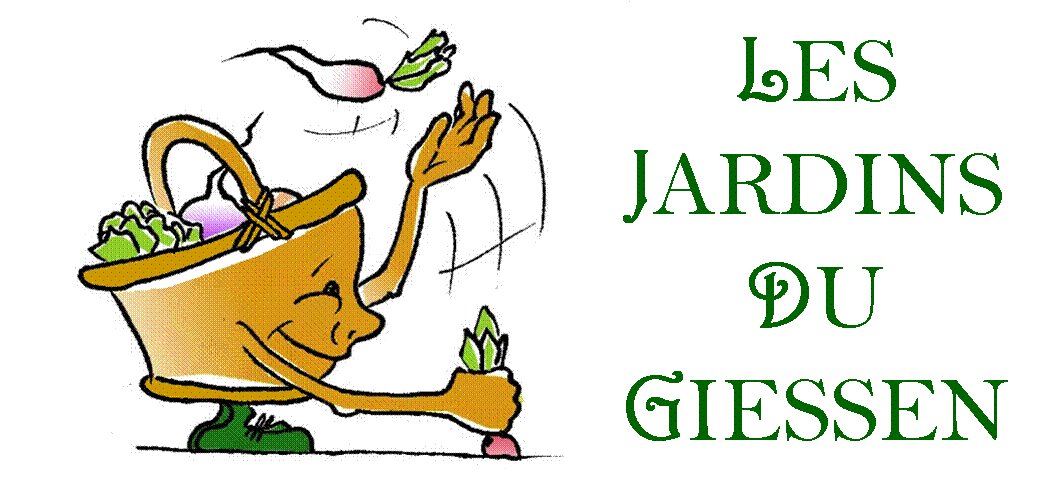 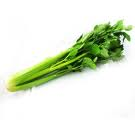 CÉLERI BRANCHE
Recette
Recette
3